Домашнее задание команды № 1.
холодильники
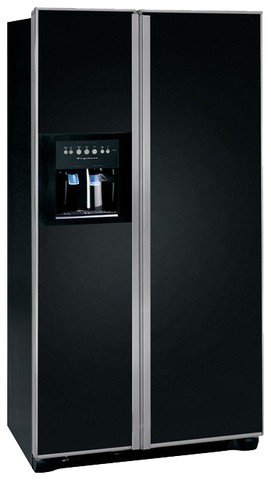 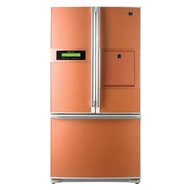 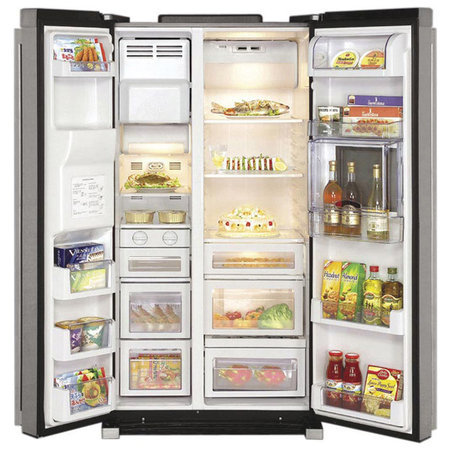 История возникновения
С древнейших времен люди хранили продукты, в охлаждаемых помещениях. Но первое бытовое охлаждающее устройство появилось только в середине XIX века. Устройство заполнялось льдом, поэтому периодически лед необходимо было заменять.
В 1850 году американский врач Джон Гори впервые продемонстрировал процесс получения искусственного льда в созданном им аппарате. В своём изобретении он использовал технологию компрессионного цикла, которая применяется в современных холодильниках до сих пор, а сам аппарат мог служить одновременно морозильником и кондиционером.
Уже в 1857 году австралиец Джеймс Харрисон применил холодильные камеры в пивоваренной и мясообрабатывающей промышленности. Они охлаждались с использованием компрессора.
В 1857 году на железной дороге появляется вагоны-холодильники.
Но все же первый бытовой холодильник был создан только в 1913 году. Как и все промышленные холодильники того времени, работал он по принципу с использованием теплового насоса. Кстати, в первых бытовых холодильниках в качестве жидкости для охлаждения, использовались довольно таки токсичные вещества.
Первая модель холодильника, получившая широкое распространение была произведена фирмой General Electric в 1927 году. Называлась она Monitor-Top. General Electric продала более 1000000 экземпляров Monitor-Top. С 1930 года вместо прежних хладагентов, применяется менее токсичный – фреон. С 1940 в холодильниках появляются морозильные отделения или как их называют сейчас морозилка, также возникают обособленные морозильные шкафы.
Эстетические свойства
Цветовое решение
Пропорциональность форм холодильного шкафа
Удобное расположение камер
Выразительность  фирменных знаков
Виды холодильников
Абсорбционные :работают по принципу сорбции.
Термоэлектрические: отвод тепла из камеры осуществляется термобатареей.
Компрессионные: основаны на применении принципов компрессионного охлаждения.
Характеристика
Абсорбционные: Бытовые холодильники абсорбционного типа предназначены для кратковременного хранения скоропортящихся пищевых продуктов. Особенностью холодильников абсорбционного типа является бесшумность работы, отсутствие запорных вентилей и движущихся частей, что увеличивает его долговечность и получения пищевого льда. Свое название холодильники абсорбционного типа получили от происходящего в них процесса абсорбции, т.е. поглощения жидким или твердым поглотителем паров хладагента, образующихся в испарителе. Хладагентом служит аммиак. Пары аммиака поглощаются водой с образованием при этом водоаммиачного раствора.
Термоэлектрические
Эффективность применения термоэлектрических холодильников по сравнению с другими типами холодильных машин возрастает тем больше, чем меньше величина охлаждаемого объема. Поэтому наиболее рационально в настоящее время использование термоэлектрического охлаждения для холодильников бытового назначения, в охладителях пищевых жидкостей, кондиционерах воздуха, кроме того, термоэлектрическое охлаждение успешно используется в химии, биологии и медицине, метрологии, а также в торговом холоде (поддержание температуры в холодильных камерах), холодильном транспорте (рефрижераторы), и др. областях
Компрессионные
холодильники компрессионного типа шумят, без этого никак. Компрессор – это мотор, а любой мотор гудит, и чем больше объем холодильной и морозильной камер, тем больше мощностей необходимо на их охлаждение.
Ассортимент:
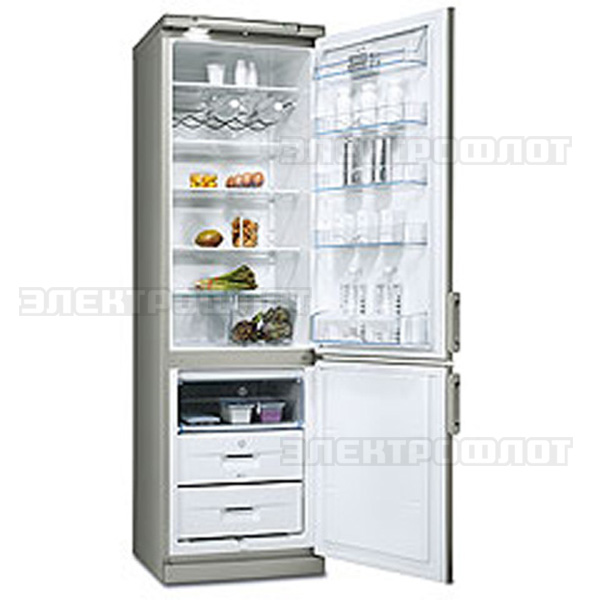 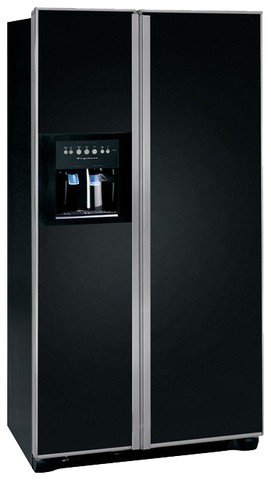 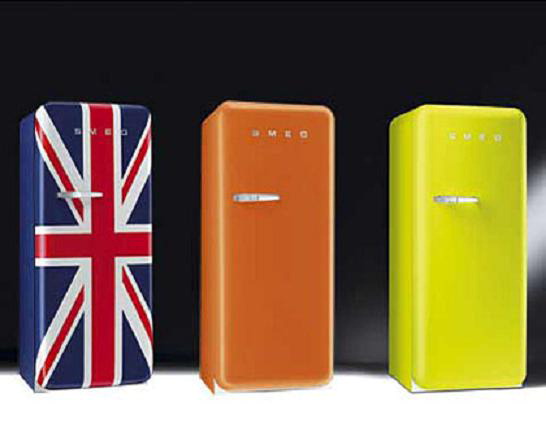 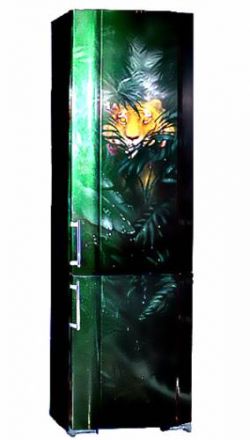 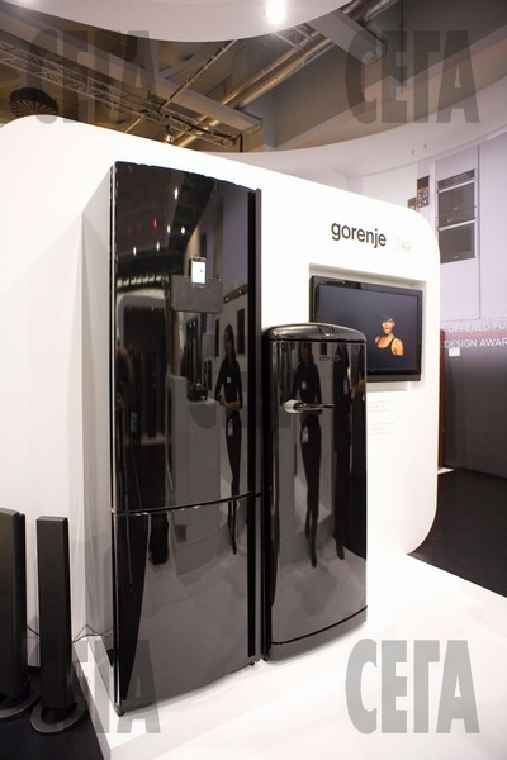 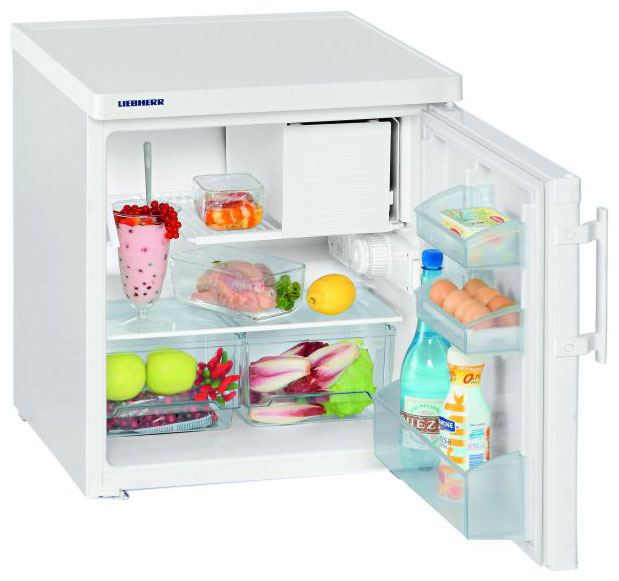 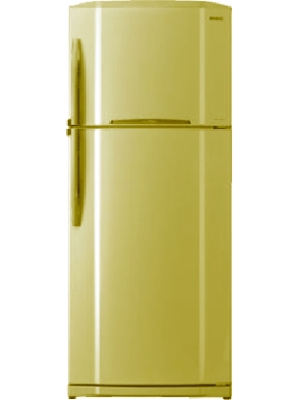 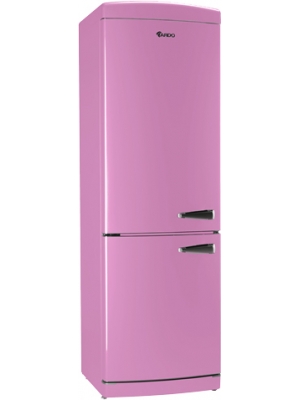 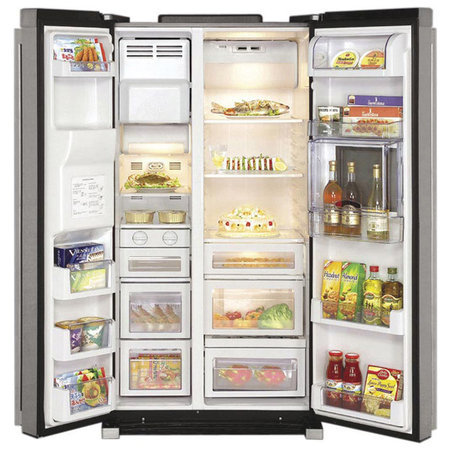 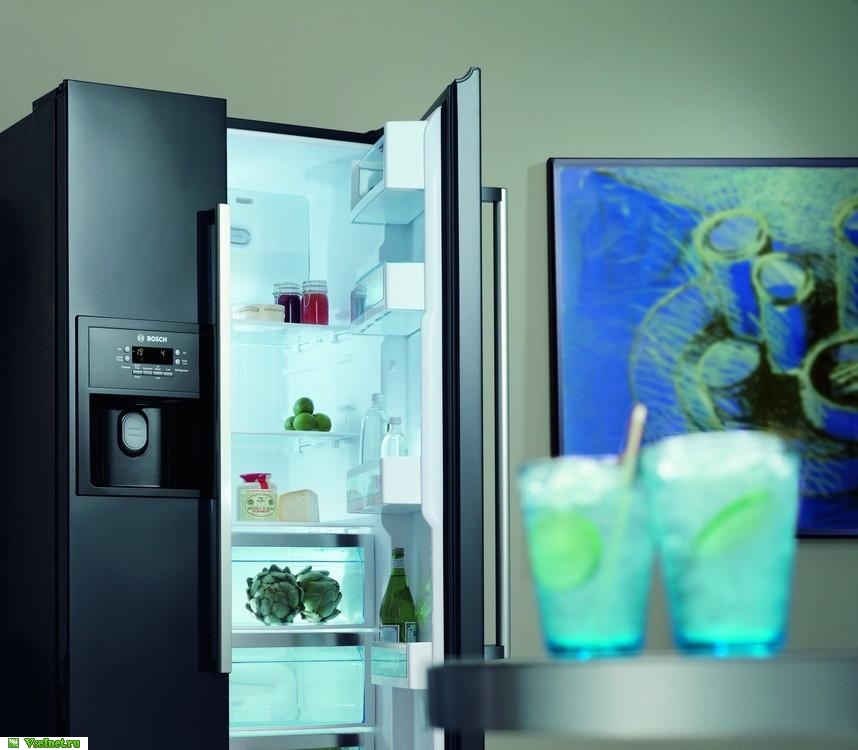 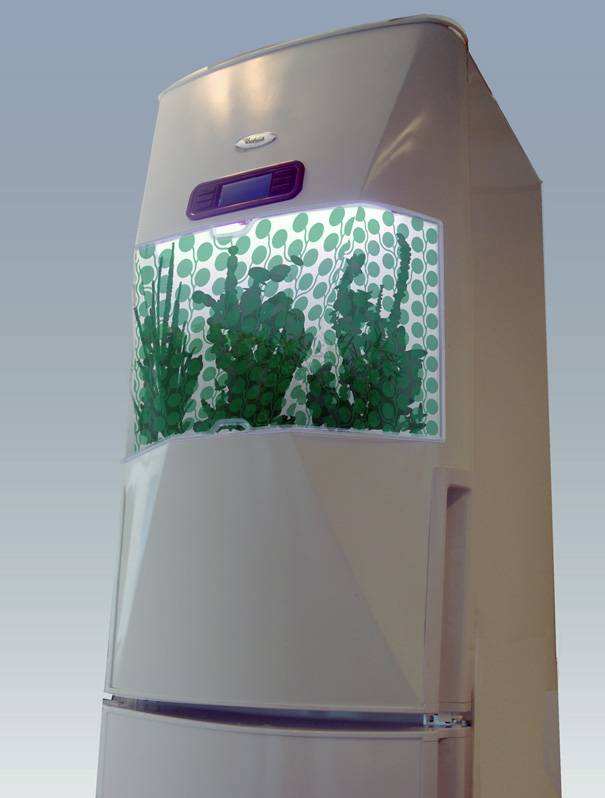 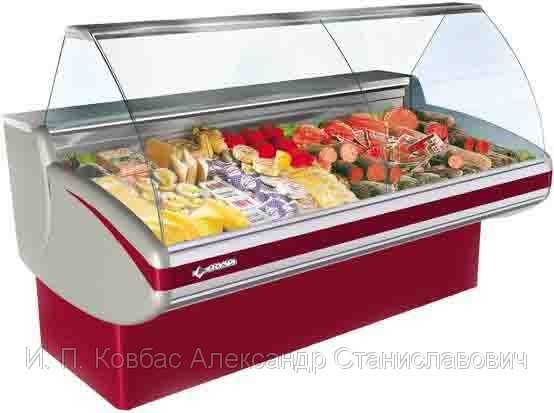 Сумки-холодильники:
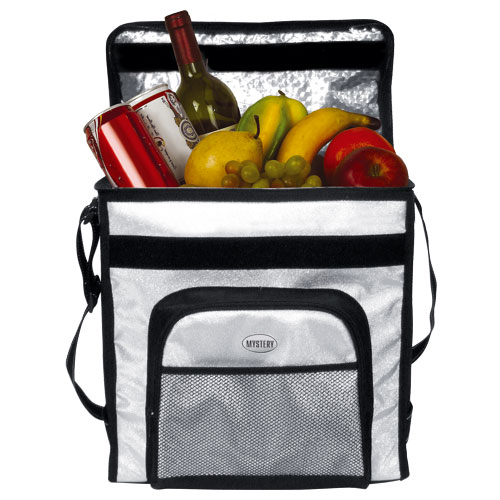 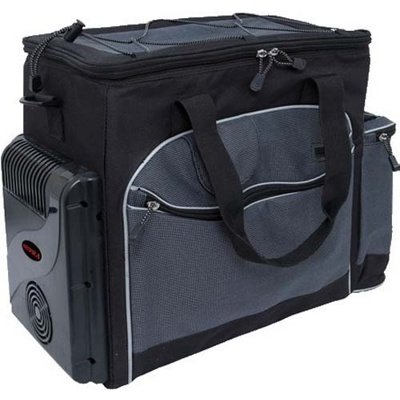 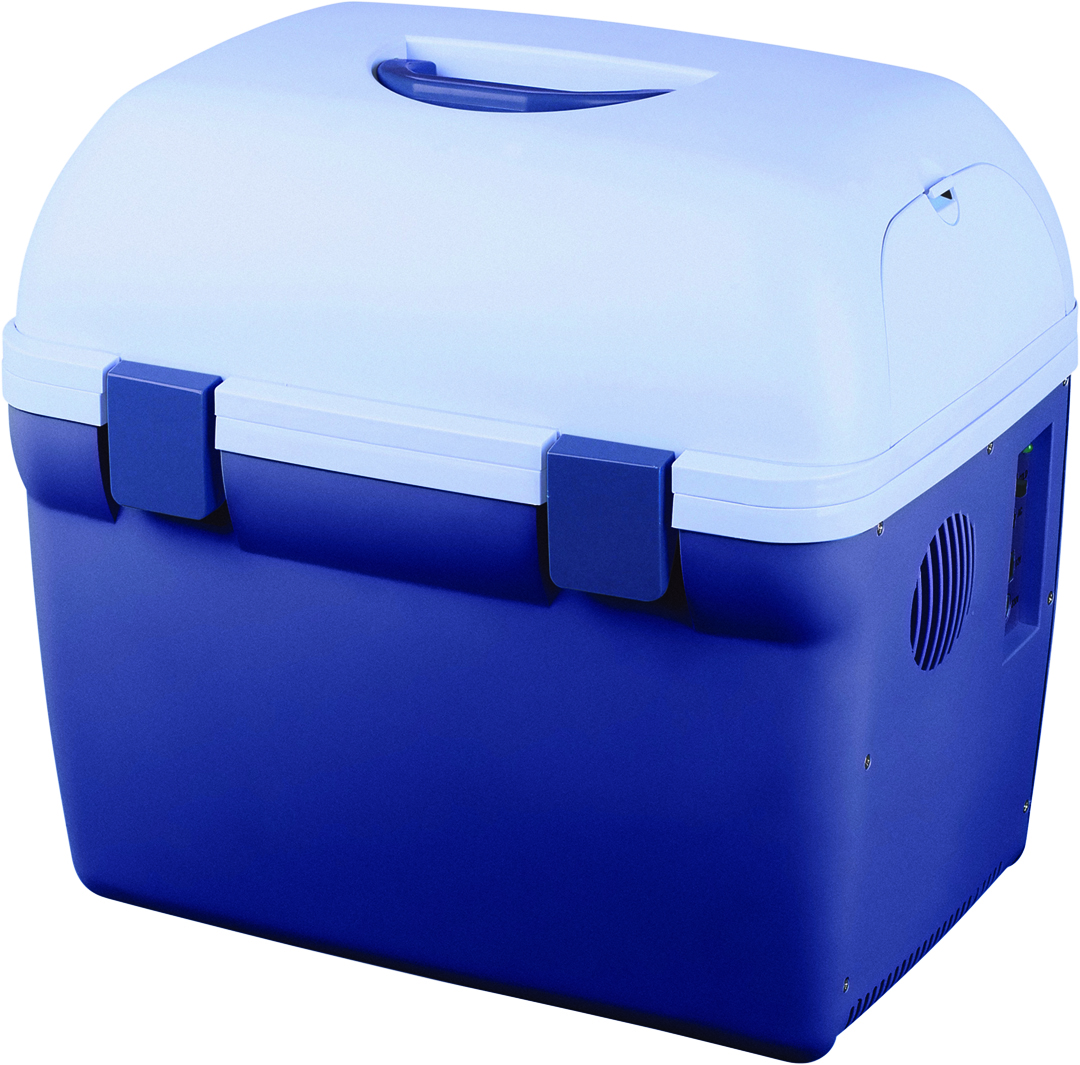 Ассортимент (цена,производитель)
Sharp-Тайланд –цена 27190
Karion- Италия-цена 21990
Электролюкс-Россия-цена 15790
LG-Россия-цена 36890
Вико-Россия-цена 19990
рекомендации
Вы решили купить холодильник. Рынок поражает выбором: здесь и простая белая классика - недорогая, малогабаритная, но вместительная, и эксклюзивные модели, выполненные на заказ, где есть все суперсовременные функции и даже автоматизированная система управления. Главное – чтобы было комфортно Вам, холодильник – незаменимая техника на Вашей кухне. 
Для начала определитесь с ценой. За что и сколько Вы готовы заплатить. От стоимости холодильника зависит его оснащенность основными и дополнительными функциями. Второе – это размеры. Габариты холодильника должны быть немного меньше размеров дверных проемов в лифте, входной двери в квартиру и межкомнатных дверей на пути до места установки. Лучше ориентироваться на габариты старого, если Вы собираетесь установить новый на его место. Важны и функциональные характеристики: объем холодильных и морозильных камер, возможность длительного хранения продуктов, получение пищевого льда, охлаждение напитков.
Выбор холодильника может зависеть и от рациона Вашего питания. Овощи, рыбу, парное мясо и зелень стоит хранить при температуре -3 - +3 °С. Температурные отделения в холодильнике различают по степени замораживания – она обычно обозначается количеством «звездочек». 1 «звездочка» - камера с температурой - 6 °С(продукты хранятся до 2-х недель ), 2 - камера с температурой -12 °С(продукты хранятся до 3-х месяцев ), 3 «звездочки» - камера с температурой -18 °С (продукты хранятся до 1 года), 4 «звездочки» - режим длительного замораживания.